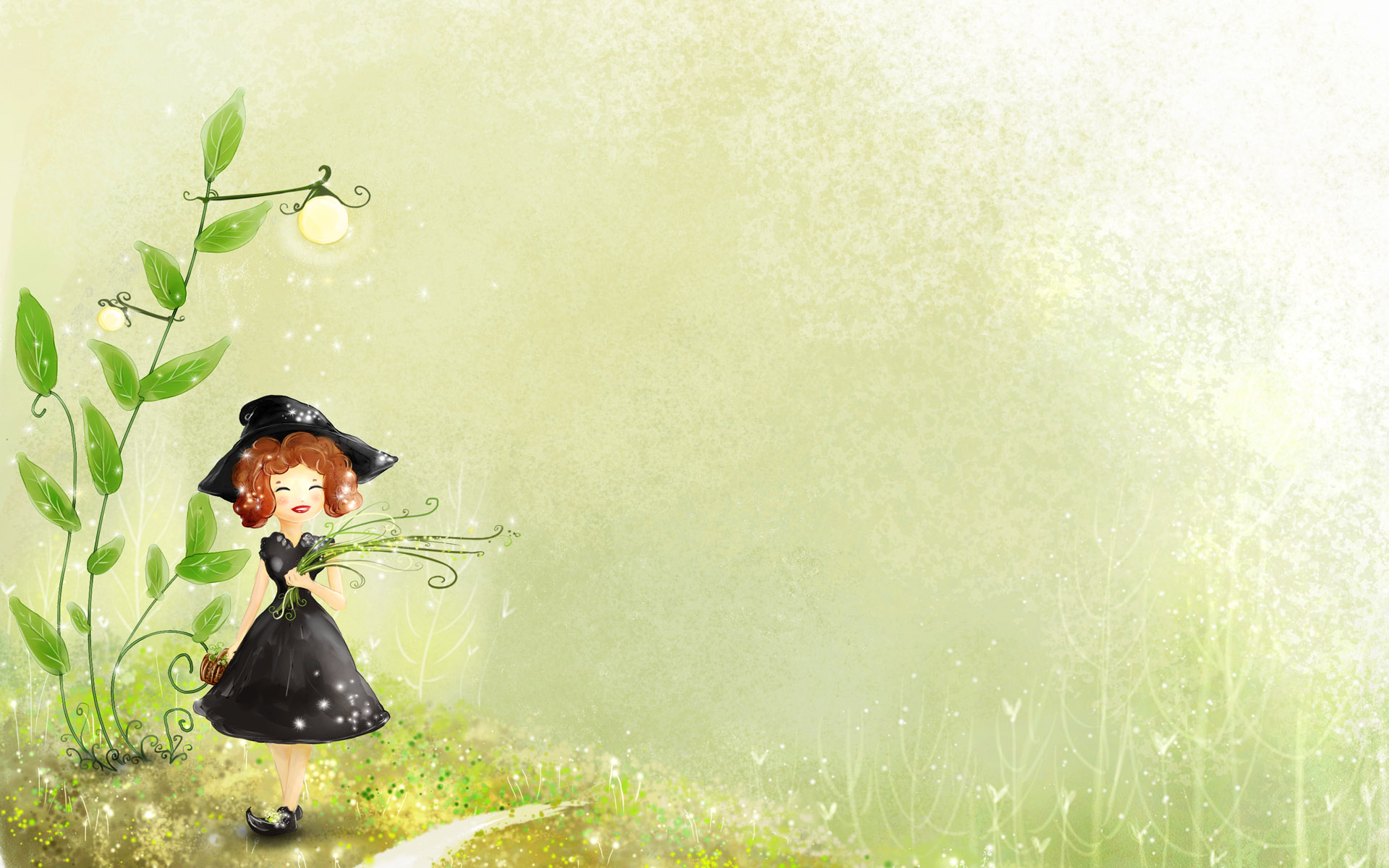 Номинация «Мини музей»
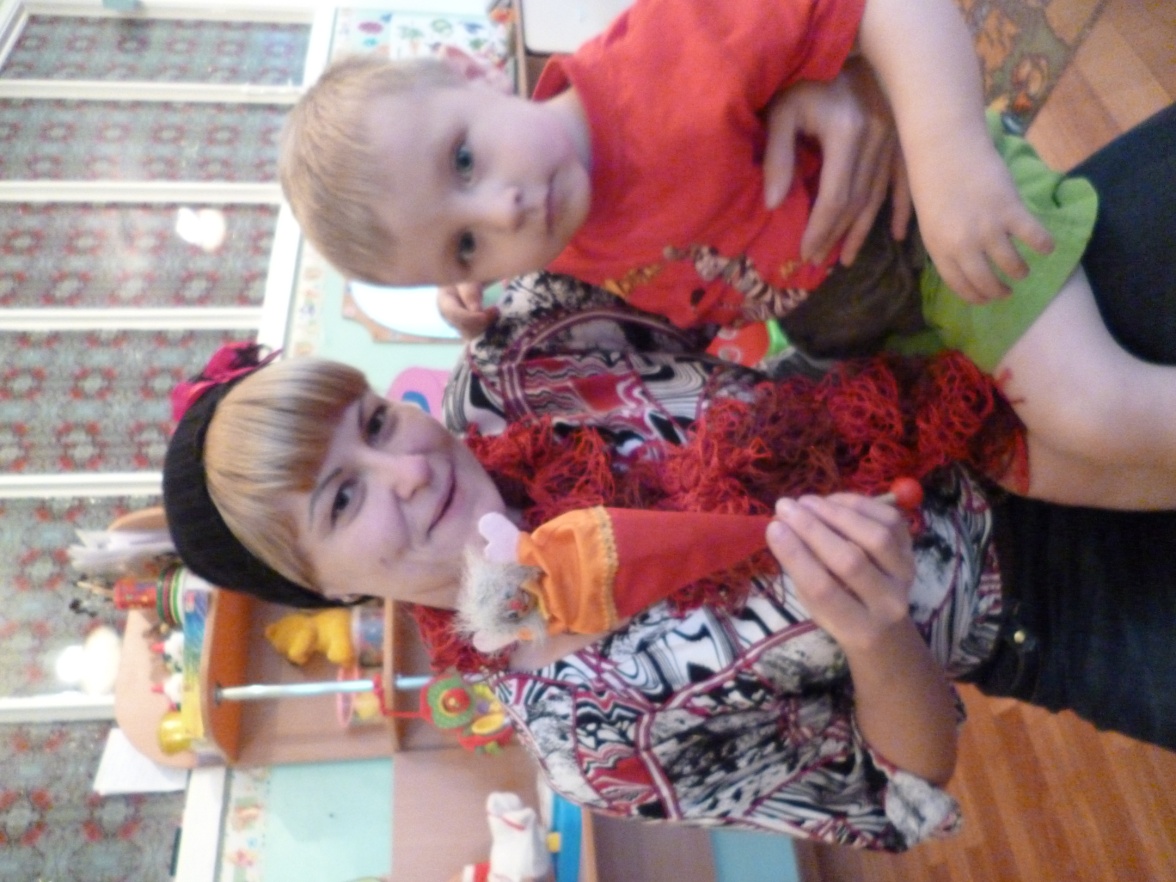 Проект «Мамина игрушка»
Выполнили:
 Игнатова Лариса Анатольевна
Дроздецкая Татьяна Егоровна
Первые годы жизни ребенка характеризуются интенсивным вхождением в социальный мир,  формированием начальных представлений о себе и обществе.  И в этом ему помогает игрушка. А если она будет  сделана  добрыми руками мамы, она  принесёт ребенку душевное тепло. И ему  будет легче пройти социальную адаптацию.
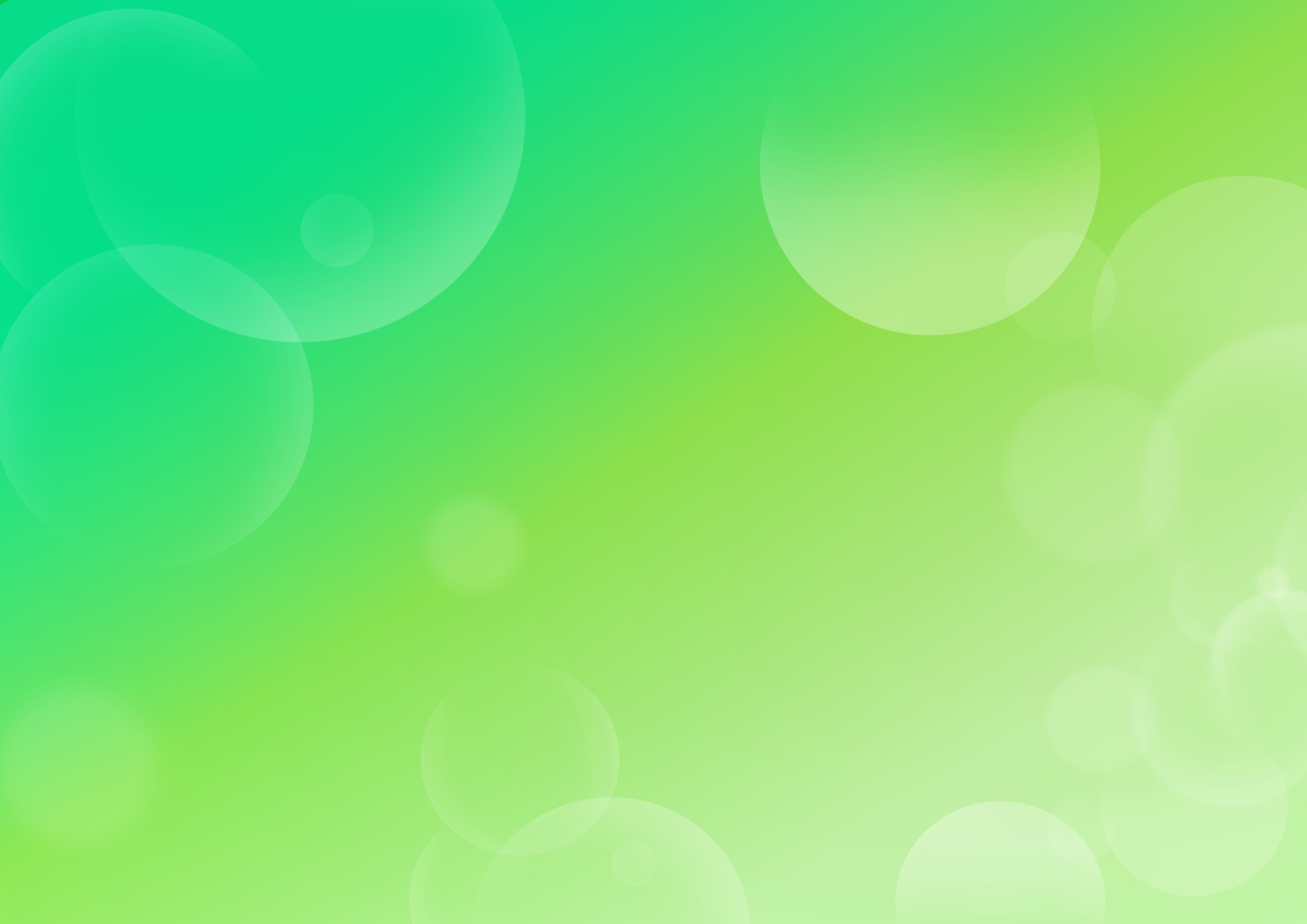 Актуальность
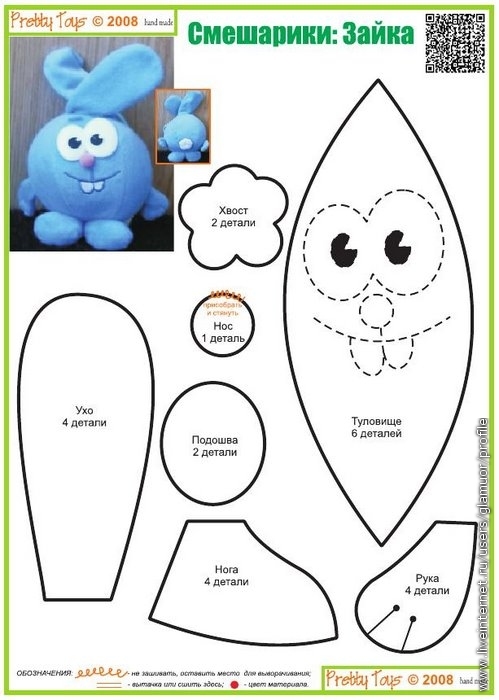 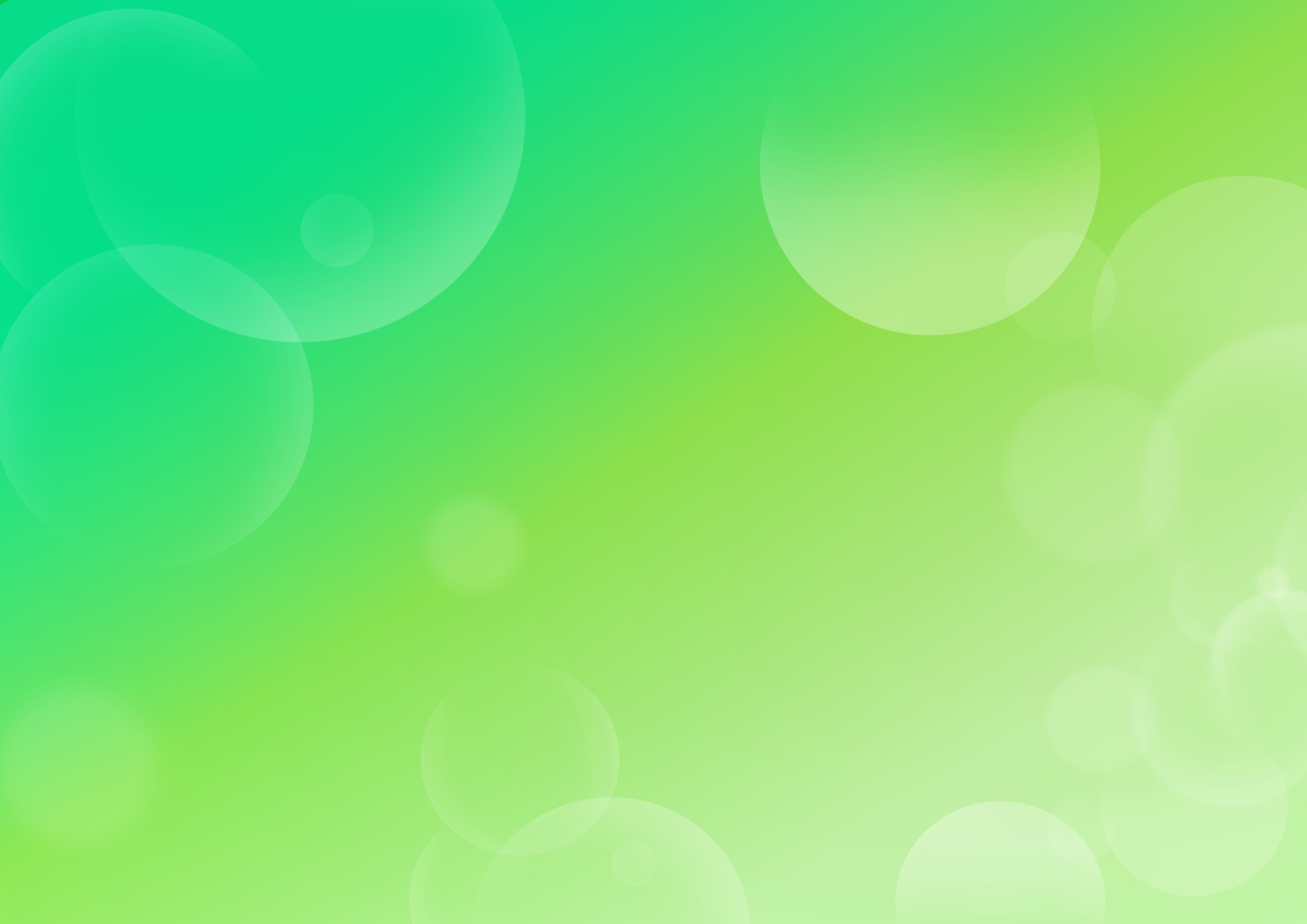 Цель: создание условий для социальной адаптации детей  I младшей группы при помощи маминой игрушки.
Задачи: 
 Включить в процесс адаптации детей семью
 Развивать детско-родительские отношения.
 Формировать у детей эмоционально-эстетическое и бережное отношение к игрушкам.
 Развивать коммуникативные способности детей через организацию разных видов деятельности
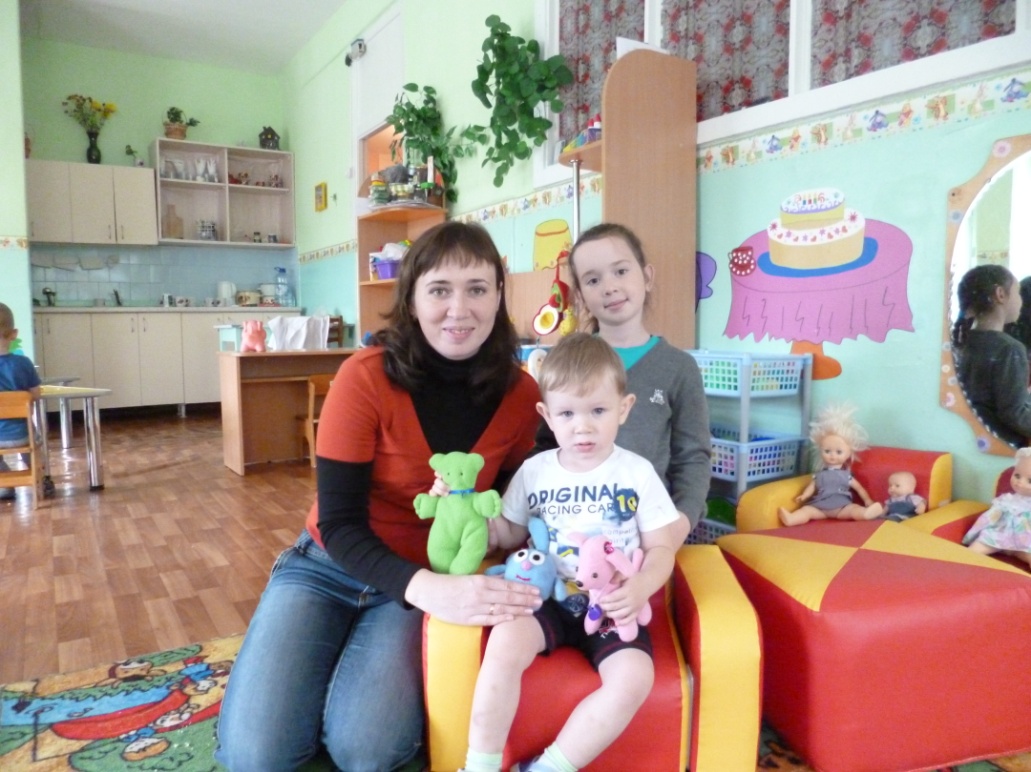 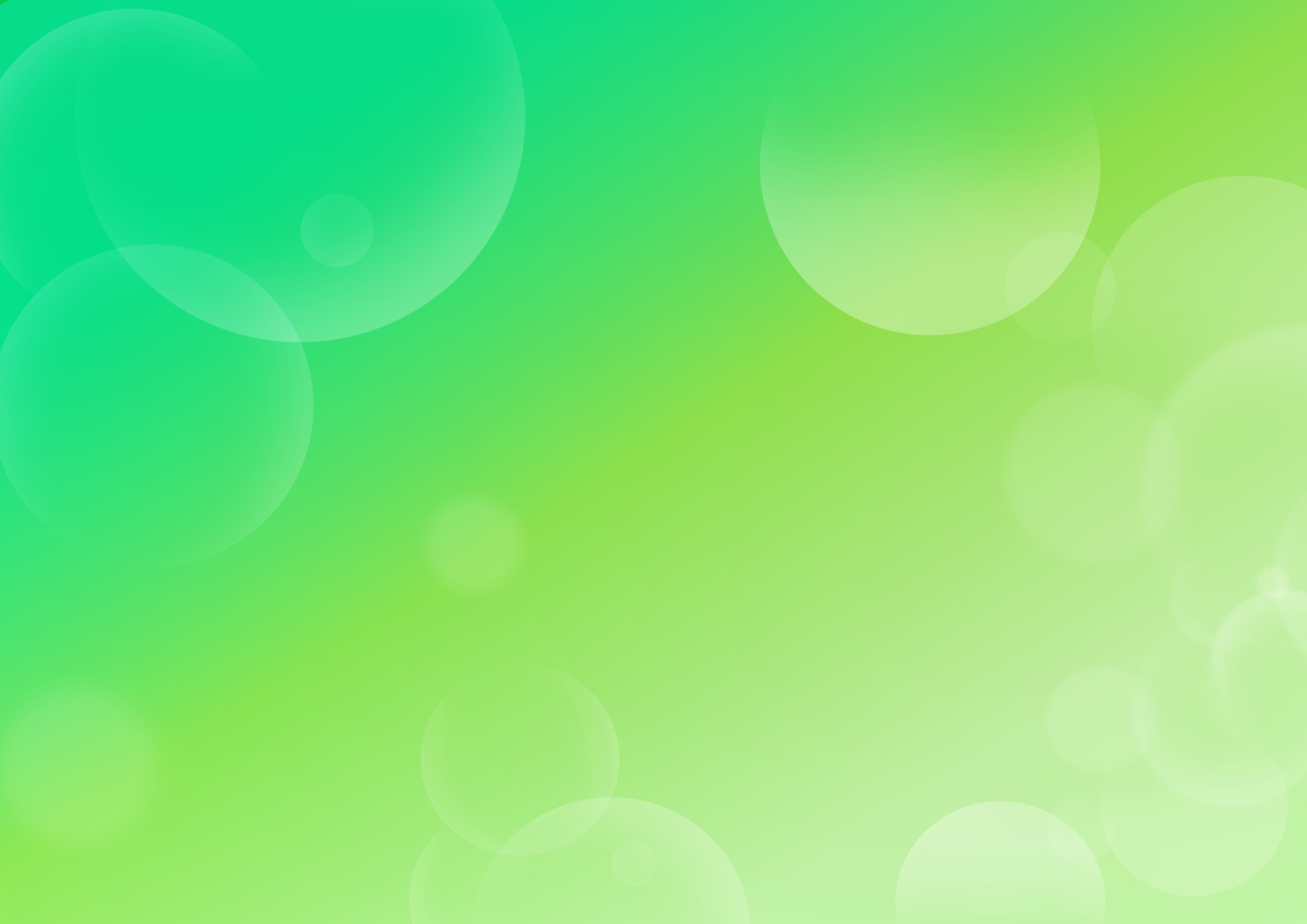 I этап. Подготовительный
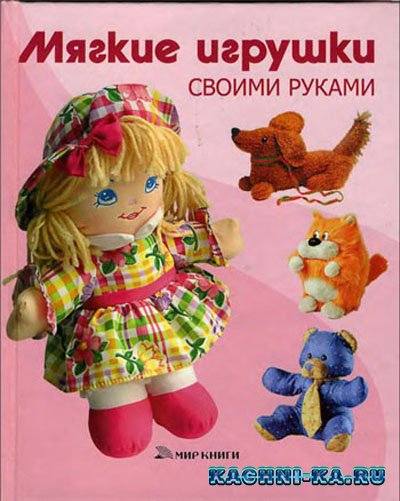 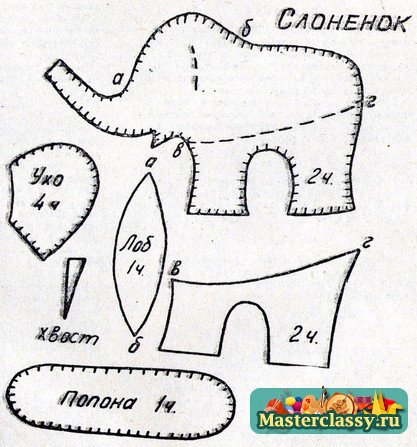 Изучение литературы
Наглядная информация для родителей
Родительское собрание
Индивидуальные беседы
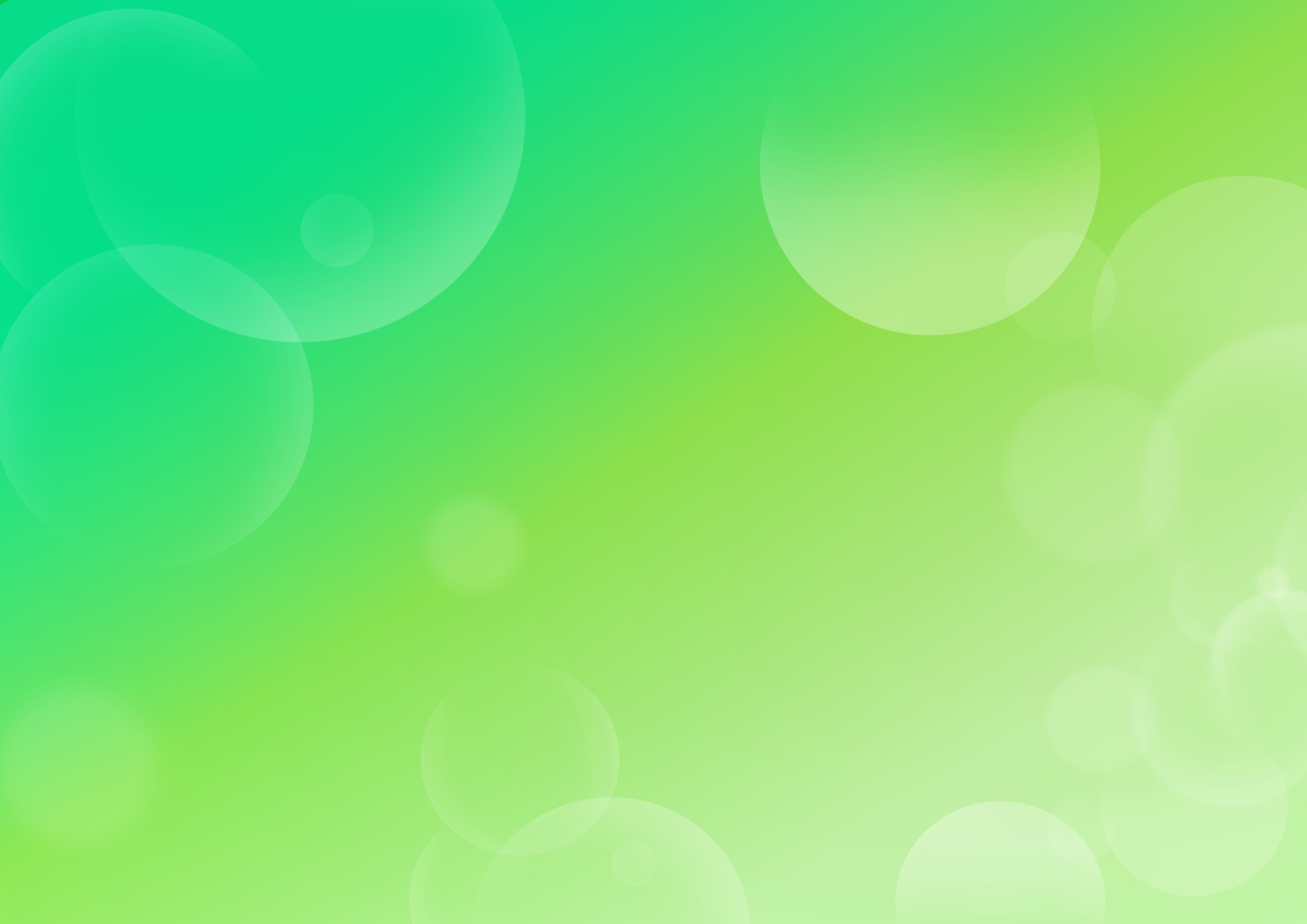 II этап. Реализация проекта
Опредилили принципы:
наглядности
доступности 
сотрудничества педагогов и родителей в воспитании детей
развития
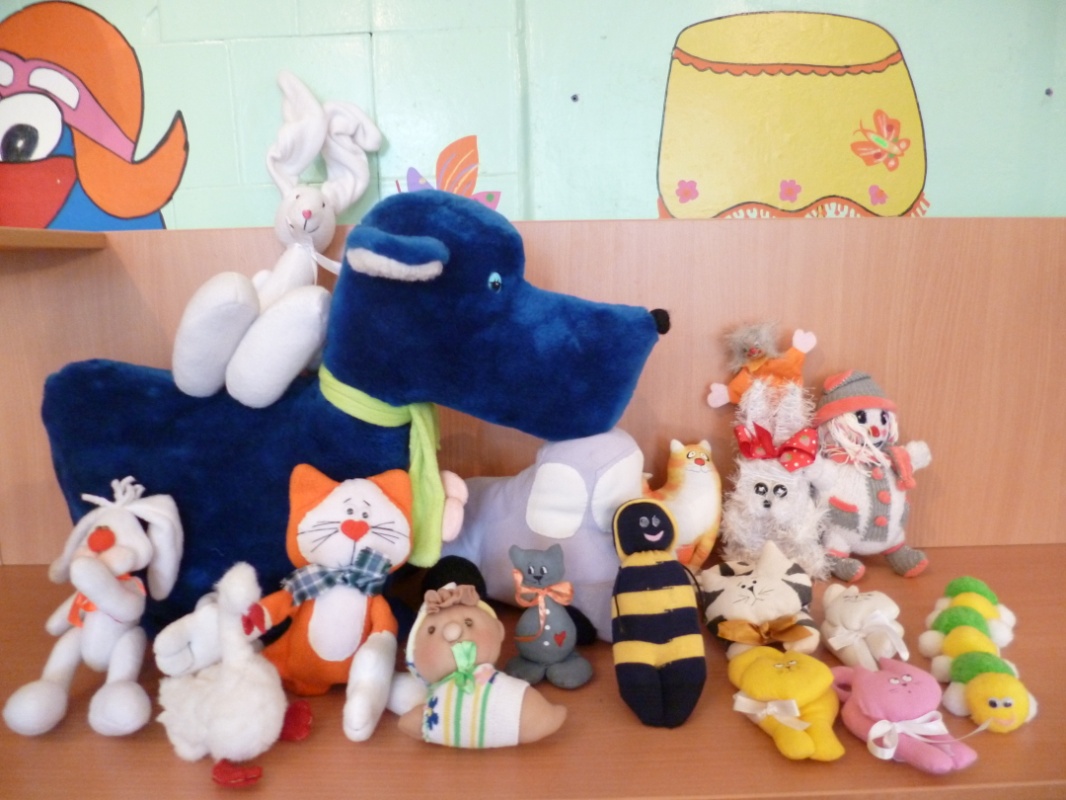 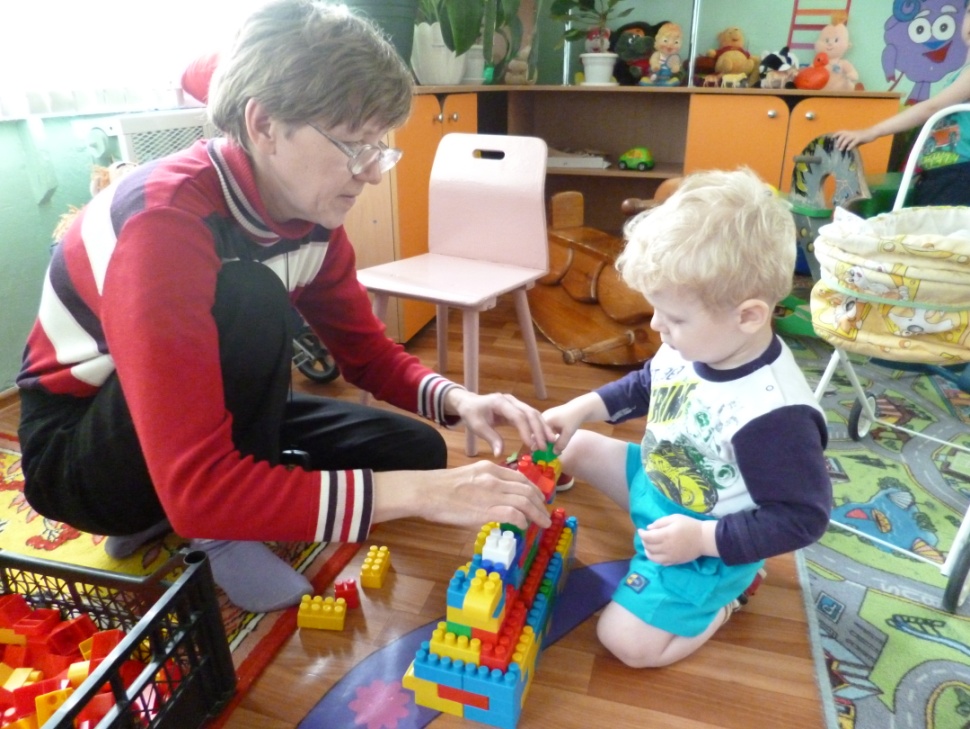 Заинтересованные родители с удовольствием согласились сделать игрушки.
Игрушки получились все разные и интересные.
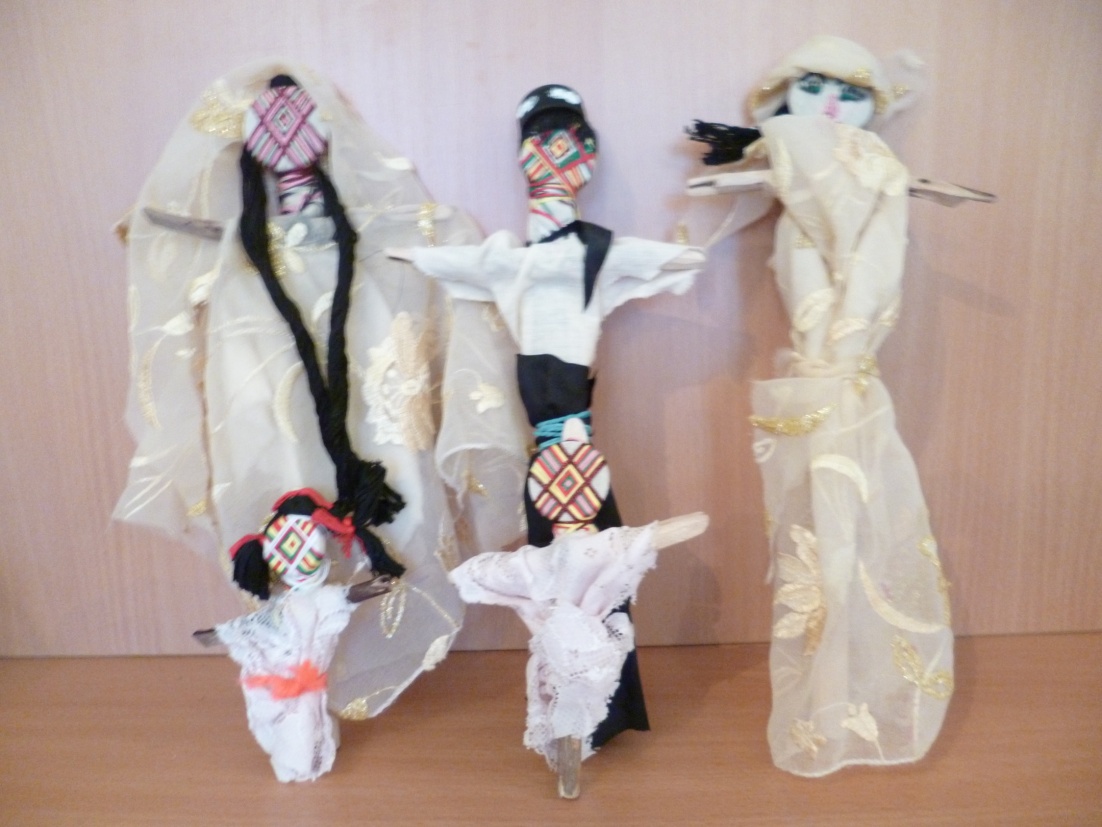 А бабушка маленького Кости каждый день делала в группе для внука какую-нибудь постройку из конструктора Лего. Он оставался с ней играть.
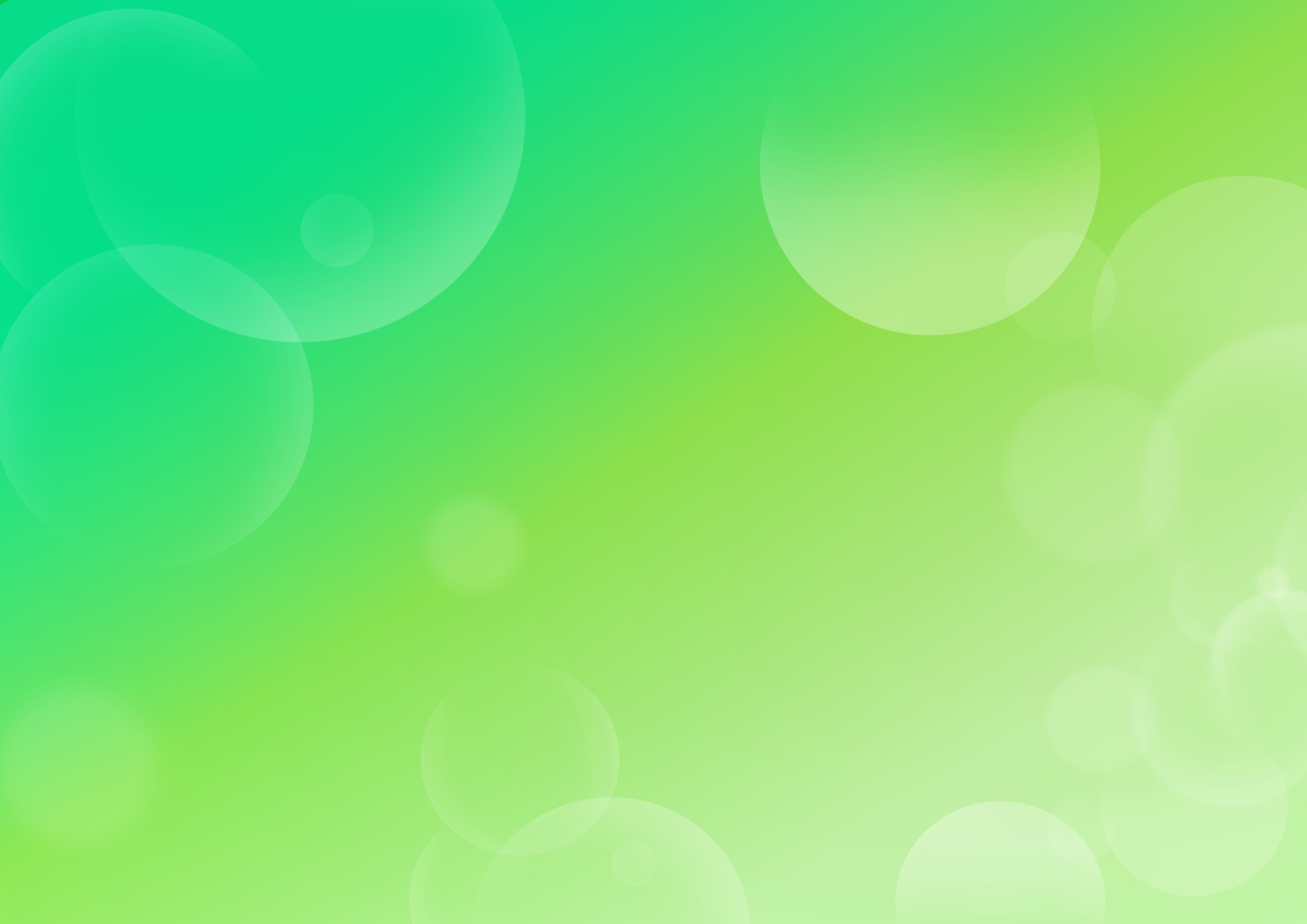 Мы стали использовать мамины  игрушки в режимных моментах.
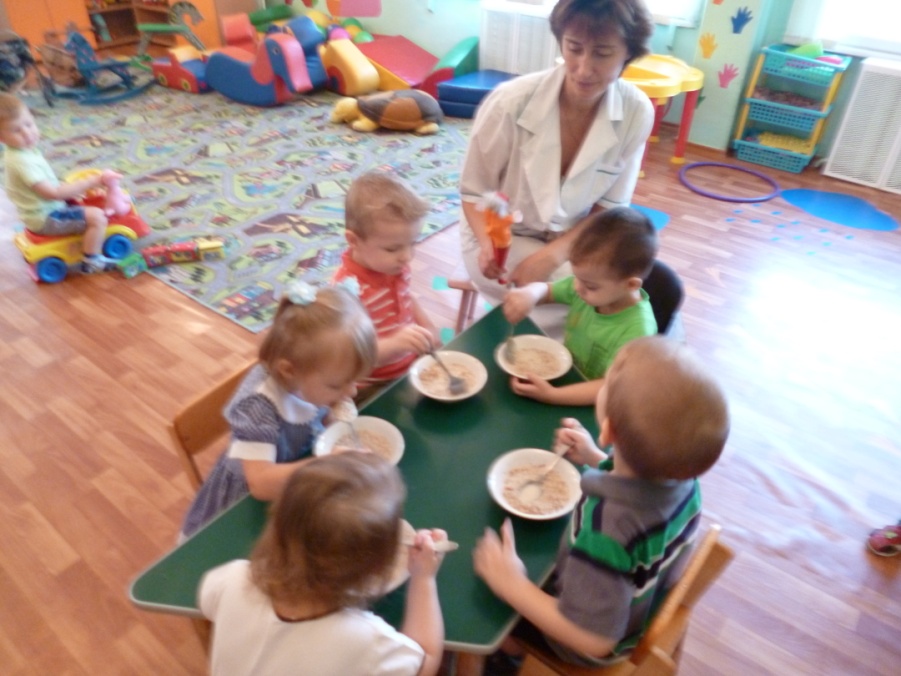 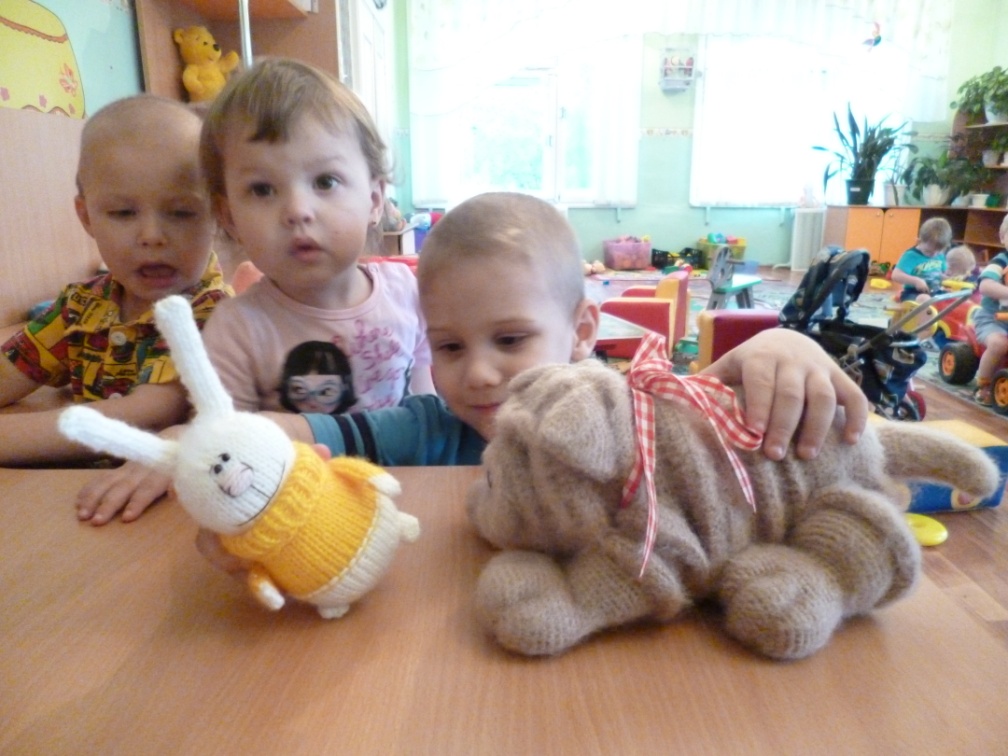 и в образовательной деятельности:
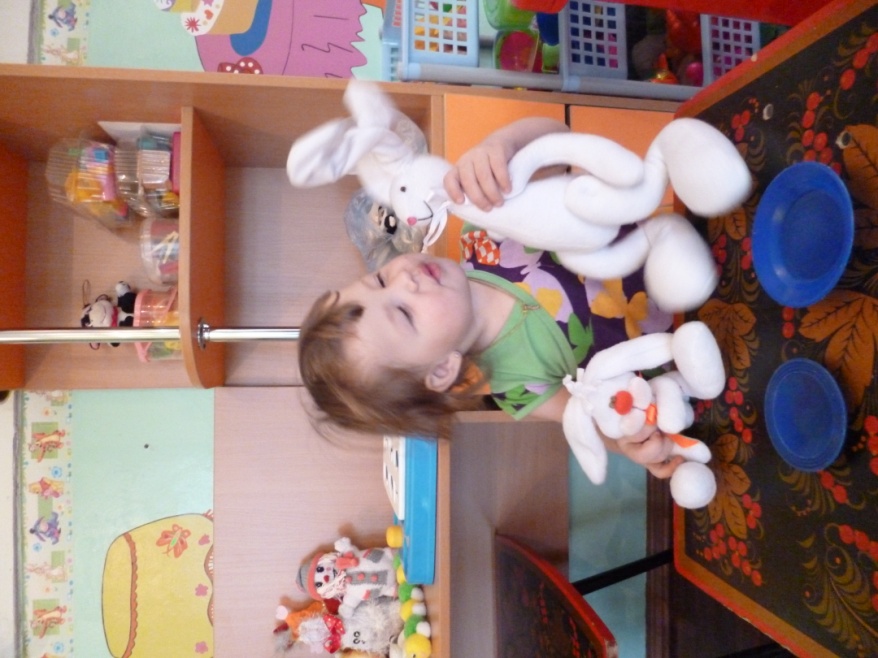 Коммуникация (развитие разговорной
 речи)
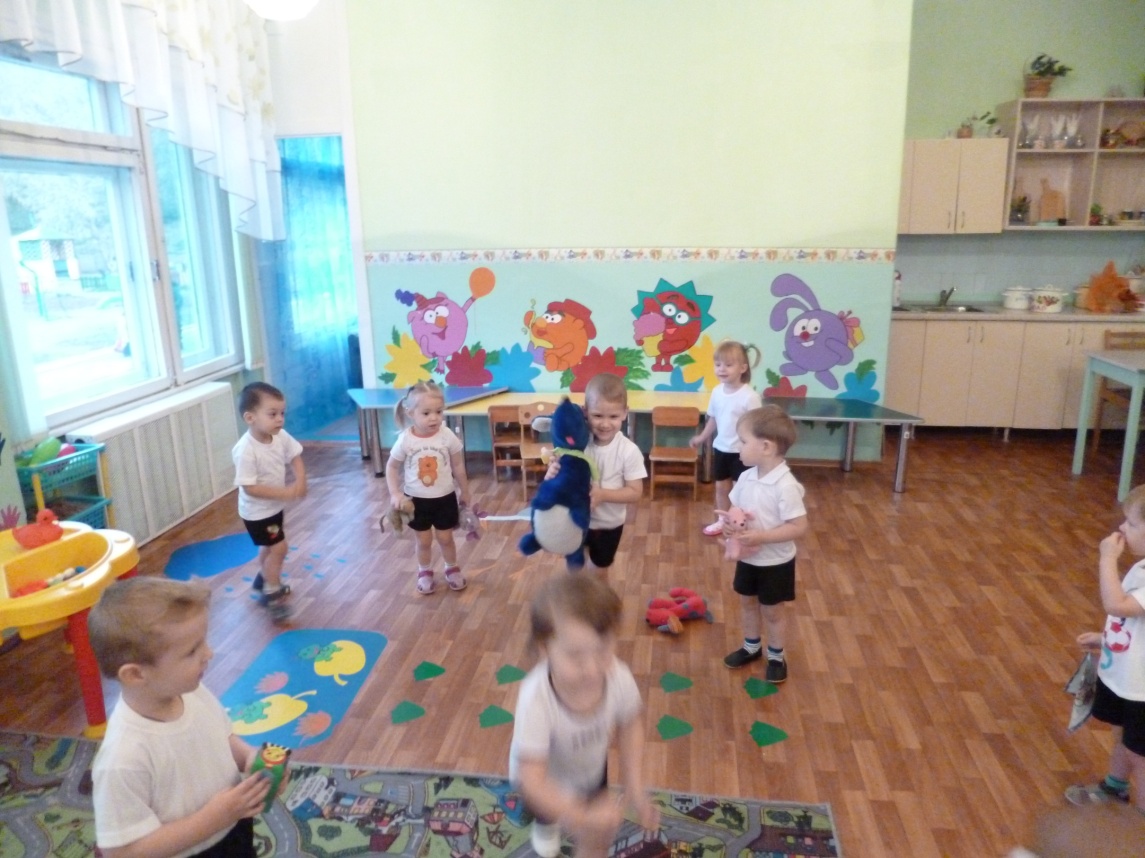 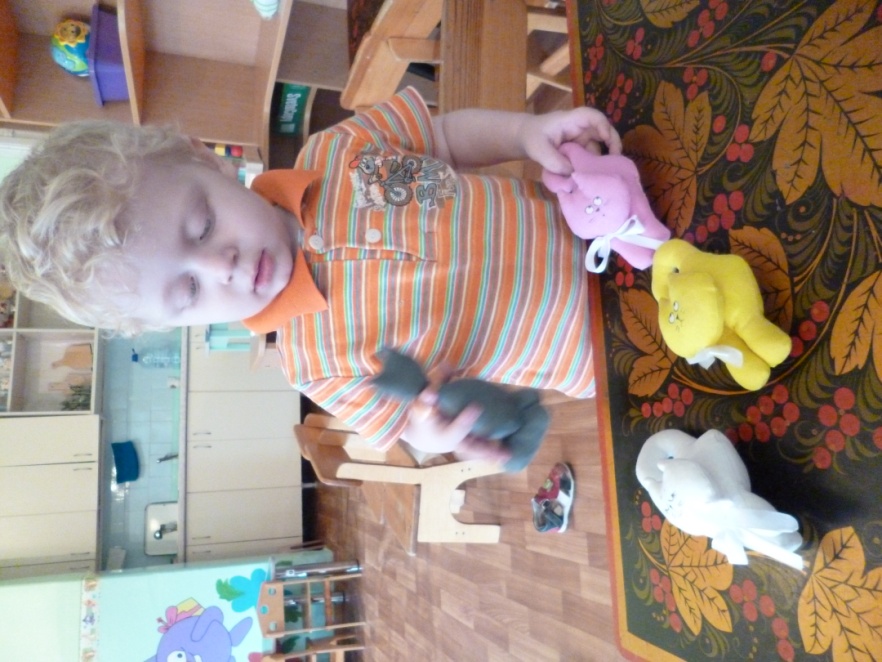 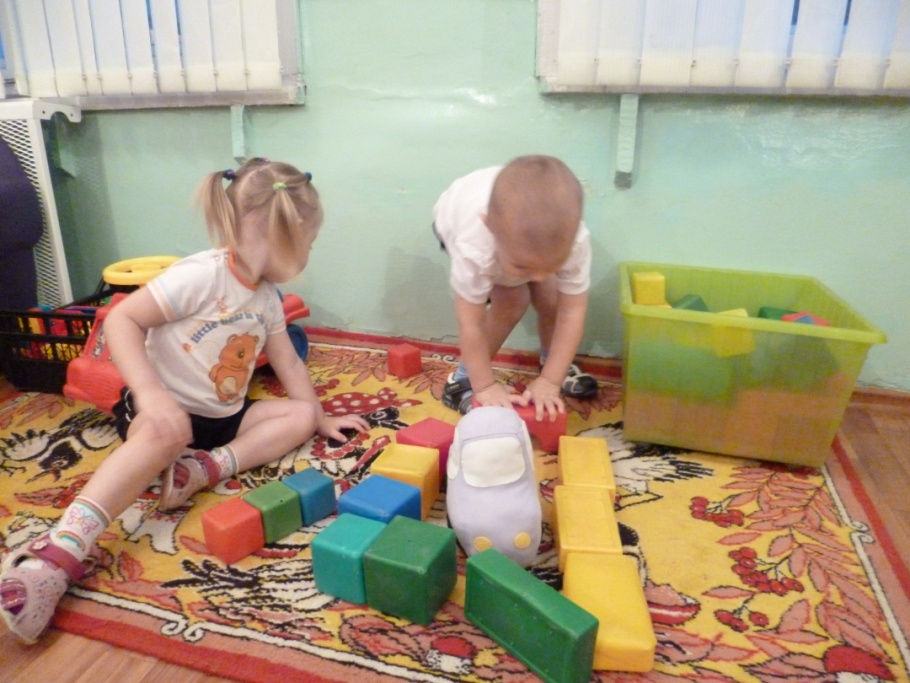 Познание (развитие математических 
представлений)
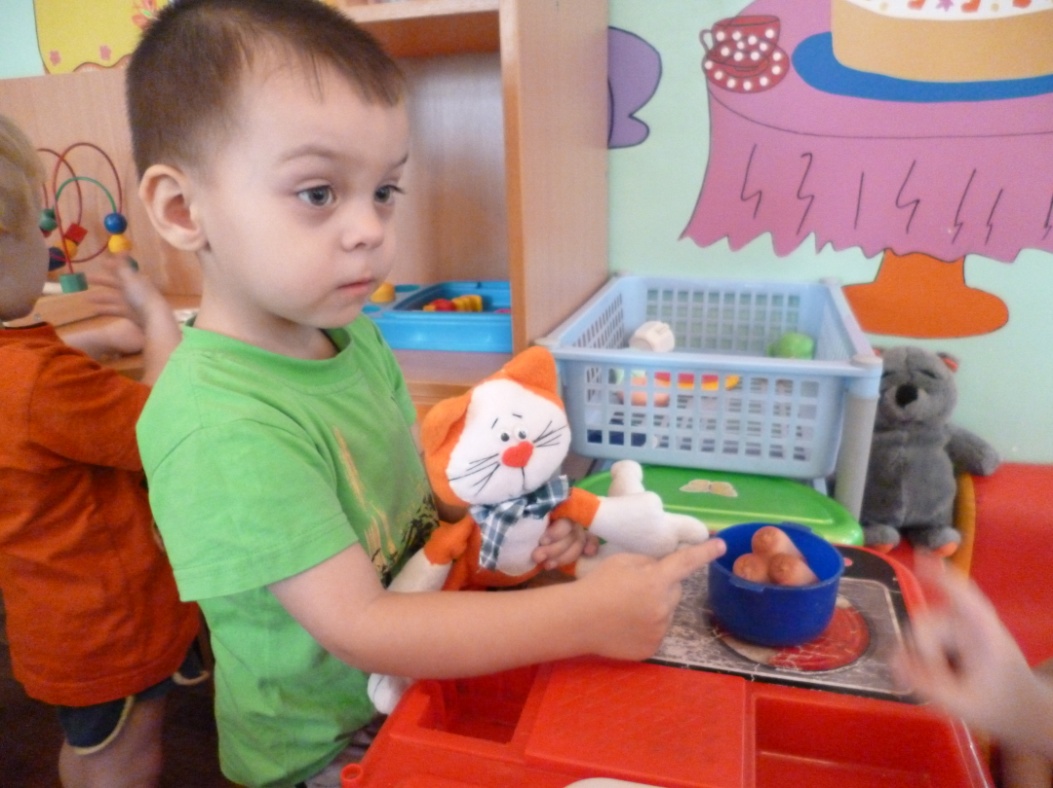 Чтение художественной литературы (персонажи потешек, стихов )
Социализация  (развитие игрового 
взаимодействия)
Художественное творчество
Для приобщения детей к правилам безопасного поведения и закрепление  культурно-гигиенические навыков
Предполагаемые результаты
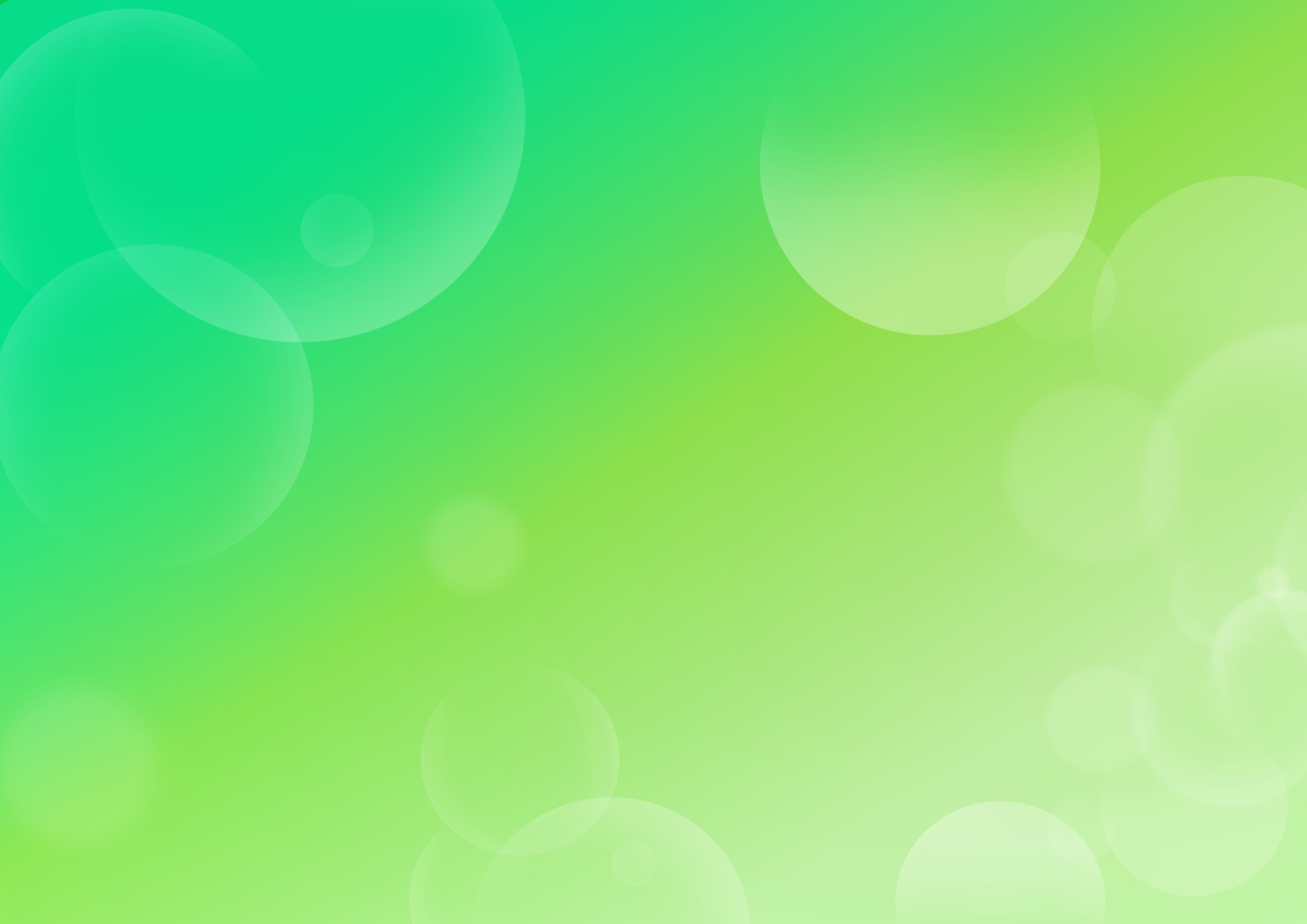 Оптимальный уровень адаптации детей.
Обогащение родительского опыта приёмами взаимодействия и сотрудничества с ребёнком в семье.
Дети  проявляют бережное отношение к игрушкам; возрастает речевая активность.
Повышение компетентности педагогов и родителей по вопросам адаптации, воспитания и развития детей.
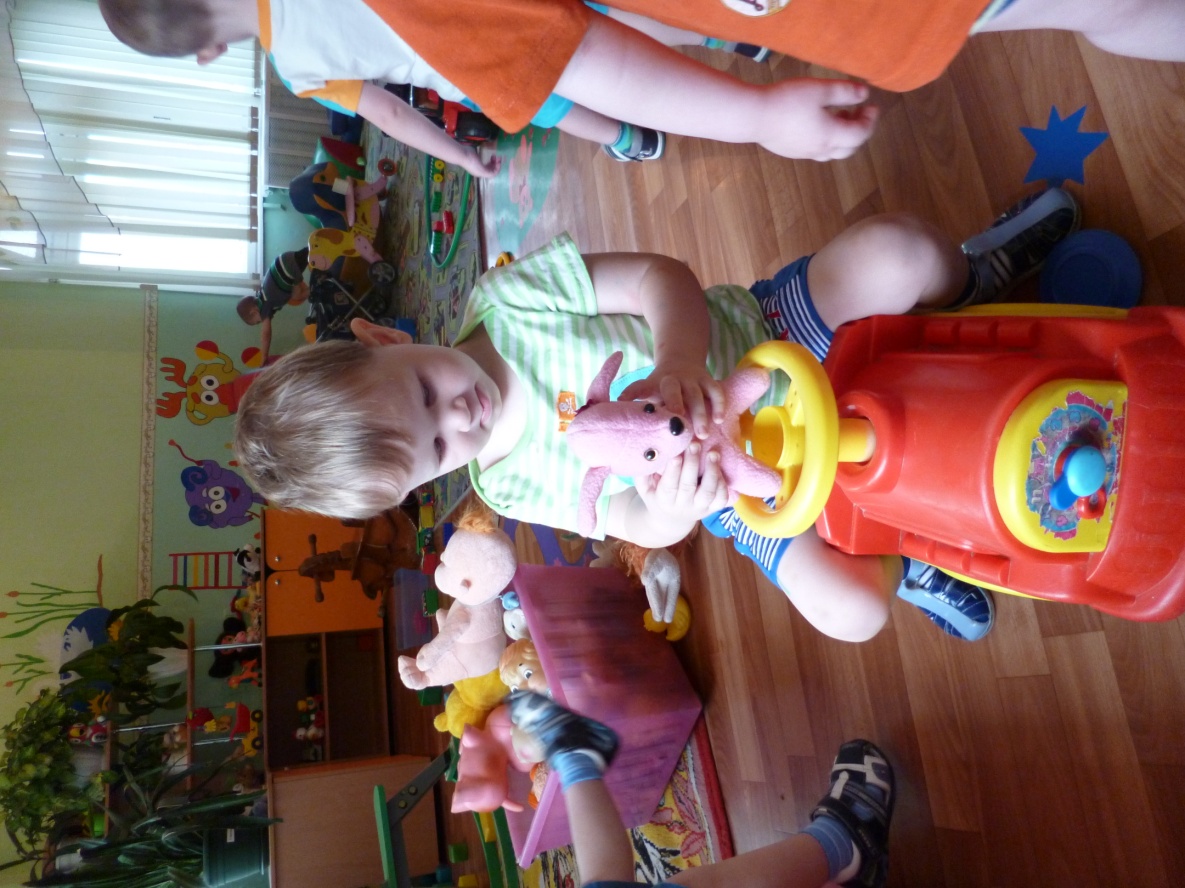